UKURAN PEMUSATAN DATA
DIAH PRAMESTARI, ST.,MT
UKURAN PEMUSATAN
Mendefinisikan ukuran-ukuran data numerik yg menjelaskan ‘ciri-ciri’ data. 
Sembarang ukuran yang menunjukkan pusat segugus data yang telah diurutkan dari yang terkecil hingga terbesar atau sebaliknya 
Merupakan penyederhanaan data untuk mempermudah peneliti membuat interpretasi dan mengambil suatu kesimpulan
UKURAN PEMUSATAN (2)
Meliputi :
Mean (rataan)
Median (nilai tengah)
Modus (ukuran yang paling sering muncul)
Generalisasi median (kuartil, desil, persentil)
Bentuk data :
Data tunggal, sampel kecil
Data berkelompok, data yang sudah dikelompokkan ke dalam distribusi frekuensi
DATA TUNGGAL
DATA TUNGGAL (2)
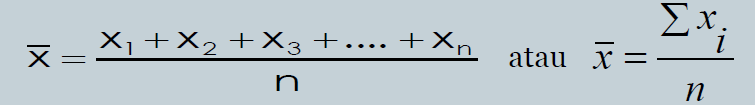 DATA TUNGGAL (3)
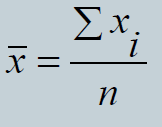 DATA TUNGGAL (4)
MEDIAN
Nilai tengah dari gugusan data yang telah diurutkan (disusun) mulai dari data terkecil sampai data terbesar 
Urutkan data mulai dari yang terkecil sampai yang terbesar 
Posisi median dicari dengan rumus 
	Md = ½ (n + 1) 
      Keterangan : 
      Md = posisi median 
      n = jumlah data
DATA TUNGGAL (5)
MEDIAN
CONTOH , UNTUK DATA GANJIL
Terdapat data-data sbb : 2,1,3,4,5,6,3,3,4
Urutan data : 1,2,3,3,3,4,4,5,6
Md = ½ (n + 1) = ½ (9+1) = 5
Berarti median berada pada data ke 5 yaitu 3

CONTOH , UNTUK DATA GENAP
Terdapat data-data sbb : 2,1,3,4,5,6,3,3,4,2
Urutan data : 1,2,2,3,3,3,4,4,5,6
Md = ½ (n + 1) = ½ (10+1) = 5.5
Berarti median berada diantara data ke 5 dan 6 yaitu
      (3+3) / 2 = 3
DATA TUNGGAL (6)
MODUS
Nilai dari data yang mempunyai frekuensi tertinggi baik data tunggal maupun data distribusi atau nilai yang sering muncul dalam kelompok data 
Untuk mendapatkan nilai modus, cara yang dilakukan sangat sederhana, yaitu dengan mencari nilai yang sering muncul diantara sebaran data 
Sebaran data tidak selalu mempunyai modus, tetapi bisa juga mempunyai modus lebih dari satu, apabila terdapat lebih dari satu data yang sering muncul
DATA TUNGGAL (7)
MODUS
CONTOH : 
Terdapat data-data sbb : 2,1,3,4,5,6,3,3,4
Modusnya adalah : 3

Terdapat data-data sbb : 2,1,3,4,5,6,3,4,3,4,2
Modusnya adalah :  3 dan 4
DATA TUNGGAL (8)
KUARTIL
Ukuran letak yang membagi distribusi frekuensi menjadi empat bagian sama besar. 



Ada 3 jenis kuartil, yaitu kuartil bawah atau kuartil pertama (Q1), kuartil tengah atau kuartil kedua (Q2) dan kuartil atas atau ketiga (Q3) 
Langkah pertama yang harus dilakukan adalah mengurutkan data mulai dari yang terkecil sampai yang terbesar
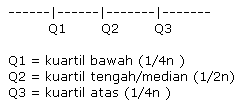 DATA TUNGGAL (9)
KUARTIL
Q1 mempunyai sifat bahwa 25% data jatuh dibawah Q1, 50% data jatuh dibawah Q2 dan 75% jatuh dibawah Q3
Rumus :
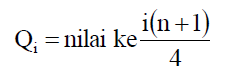 DATA TUNGGAL (10)
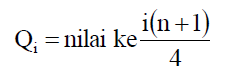 DATA TUNGGAL (11)
KUARTIL
Dari CONTOH :
Berapa Q2 ? Artinya ?
Berapa Q3 ? Artinya ?
DATA TUNGGAL (12)
DESIL
Ukuran letak yang membagi distribusi frekuensi menjadi sepuluh bagian sama besar. 
Terdapat 9 jenis desil yang dilambangkan dengan D1, D2 sampai D9 
D1 mempunyai sifat bahwa 10% data jatuh dibawah D1, 20% data jatuh dibawah D2 dan seterusnya sampai 90% jatuh dibawah D9.
DATA TUNGGAL (13)
DATA TUNGGAL (14)
DESIL
Dari CONTOH :
Berapa D2 ? Artinya ?
Berapa D3 ? Artinya ?
Hitung sampai D10 !
DATA TUNGGAL (15)
PERSENTIL
Ukuran letak yang membagi distribusi frekuensi menjadi seratus bagian sama besar
Ada 99 jenis desil yang dilambangkan dengan P1, P2 sampai P99 
P1 mempunyai sifat bahwa 1% data jatuh dibawah P1, 2% data jatuh dibawah P2 dan seterusnya sampai 99% jatuh dibawah P99
DATA TUNGGAL (16)
DATA TUNGGAL (17)
PERSENTIL
Dari CONTOH :
Berapa Nilai Persentil lainnya ? Artinya ?
LATIHAN
Dari buku Statistika Dasar, Sukestiyarno, hal 62
No. 3
No.4
No. 6 b